DIRECTORIO DEL SECTOR
DIRECTORIO DEL SECTOR
En virtud de la Ley 2162 de 2021, se creó el Ministerio de Ciencia Tecnología e Innovación, como ente rector del Sector de Ciencia, Tecnología e Innovación del país con el cual se busca generar capacidades, promover el conocimiento científico y tecnológico, contribuir al desarrollo y crecimiento del país y anticiparse a los retos tecnológicos futuros, siempre buscando el bienestar de los colombianos y consolidando una economía más productiva y competitiva y una sociedad más equitativa.
En cumplimiento de lo señalado en la mencionada Ley, el Gobierno Nacional expidió el Decreto 1449 de 2022 "Por el cual se adopta la estructura del Ministerio de Ciencia, Tecnología e Innovación y se dictan otras disposiciones", indicando en su artículo cuarto que la Integración del Sector Administrativo de la Ciencia, Tecnología e Innovación. El Sector Administrativo de Ciencia, Tecnología e Innovación esta constituido por el Ministerio de Ciencia, Tecnología e Innovación y las demás entidades que le adscriba o vincule la ley.
Así las cosas, el Ministerio de Ciencia, Tecnología e Innovación es cabeza del Sector de Ciencia, Tecnología e Innovación.
ORGANIGRAMA
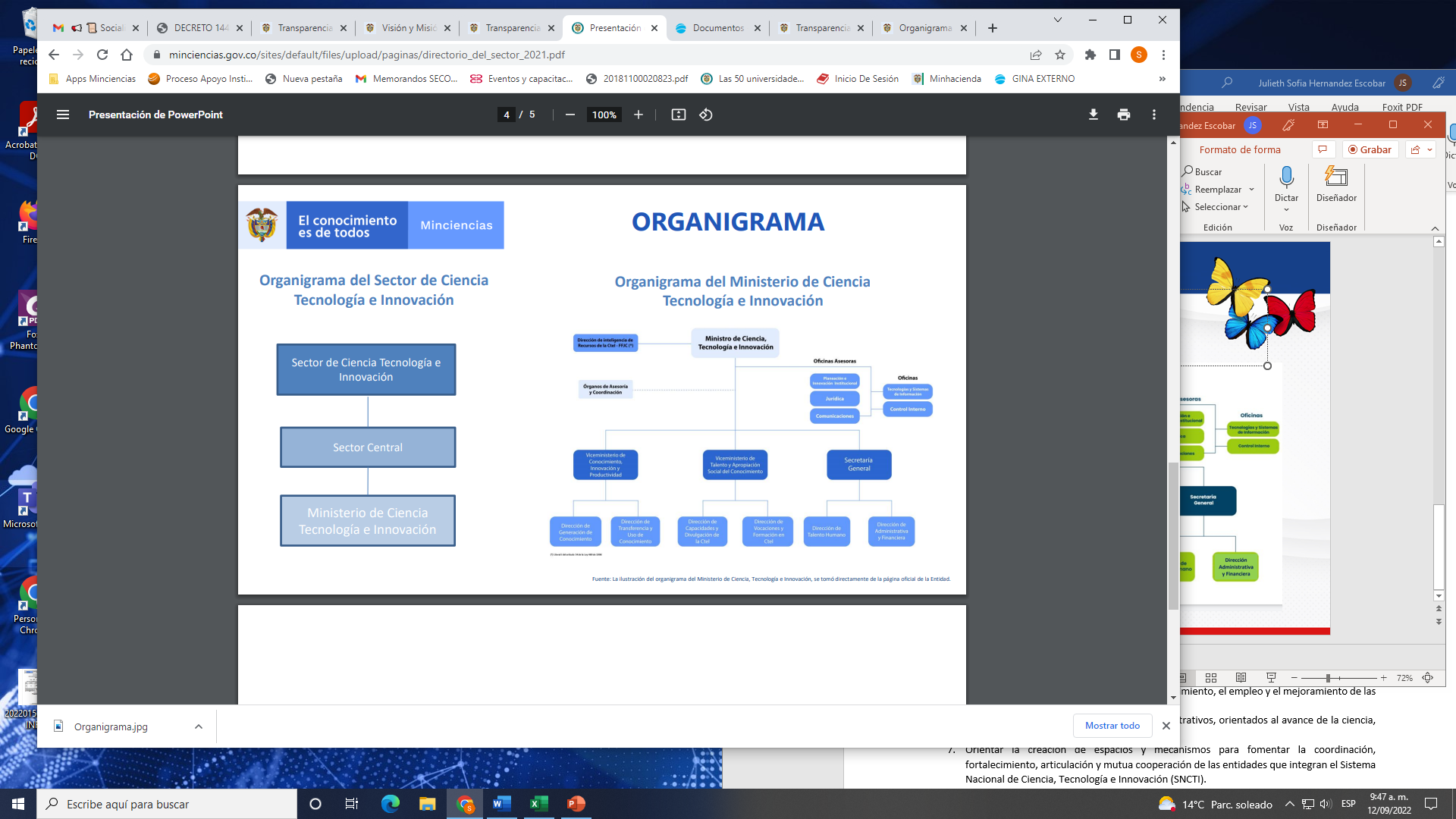 Fuente: Página web Organigrama del Ministerio de Ciencia Tecnología e Innovación
Gracias !!!